2012 Proposed Budget - Police
November 2, 2011
2012 Budget Presentation
Department Mission & Vision
 	2011 Year in Review (Results & Rebuilding)
 	2012 Allocation
 	2012 Key Performance Indicators
 	2012 Department Goals
 	Actions to meet 2012 goals & KPIs
 	2012 Realignment Plan
Police                2
Department Mission & Vision
Mission Statement
The mission of the New Orleans Police Department is to provide professional police services to the public in order to maintain order and protect life and property. We will identify and solve problems by forming partnerships with the citizens of our community to enhance the quality of life for our citizens and visitors. Our service will be delivered through transparency, accountability, collaboration and integrity.

Vision Statement
It is our goal to make significant strides in reducing overall crime and making our streets safe for all who live, visit and do business in the City of New Orleans. The reduction of violent crime remains our highest priority. Building new and invigorating existing partnerships with members of our community is critical to our success. We believe that the overall satisfaction of the community we serve assists in heightening the performance and response level of the men and women of our Department. Increased satisfaction and the resulting confidence of the community in the NOPD will result in lower crime rates and more successful prosecution of those persons who committed crime in our community. As a direct result of our recent reorganization and consolidation of departmental functions, we are poised to provide more accountability and efficiency in managing the daily operations of the New Orleans Police Department for years to come.
Police                3
2011 Results – A Year of Rebuilding NOPD Infrastructure
Sexual Assault Kit Backlog in January of 2011 of over 800 cases in storage cleared with all SAK out of 	NOPD custody and in the process of testing.

 	Firearms Examiners have cleared a FOUR year backlog of firearms 
	examination on shootings and murders.

 	Firearms Examiners have cleared a multi-year backlog of test fires.

 	Firearms Examiners have worked 458% more cases 
	2011 YTD vs. 2010 YTD.

 	The number of Integrated Ballistics Identification System (IBIS) 
	hits has increased 294% 2011 YTD.

 	Due to the work of our Firearms Unit, the ATF assigned a second 
	IBIS machine which will allow for faster correlations of casings and 
	pellets from crime scenes.

 	Firearms Acquisition of Evidence and submission by the NOPD in 2011 has 	routinely been among the 	top three submission sites out of 200 nation wide whereas in years before NOPD did few exams.

    We have a full-time DNA Scientist working at the LSP Crime Lab, and interviewing a second candidate.
Police             4
2011 – A Year of Rebuilding NOPD Infrastructure  cont.
A Laboratory Information Management Systems vendor was selected in 	October. This will connect NOPD’s Crime Lab to all Crime Labs in the State with 21stcentury technology.  This is a $500,000 investment utilizing state funds.
 	Central Evidence and Property Room (2011) - 100% audit of all cash in the facility revealed nearly $1.1 million dollars on hand.  The cash has been transferred to specially established bank accounts.  The small amount of remaining cash will be deposited before the end of 2011. This is the first 100% audit of cash on hand in the NOPD Property Room since Katrina.
 	Lexipol Policy/Planning software selected in September 2011 providing a completely overhauled and electronic based Policy and Procedural Manual incorporating adult learning theories, nationwide best practices, changes we will make resulting from the Consent Decree, and provides a “six minute” Daily Training Bullets which will significantly enhance employee performance and knowledge. It will also reduce the cost of our Policy and Planning Unit.
       Our Public Integrity Bureau has led many investigations resulting in (since May 2010) 26 employees resigning or retiring while under investigation, including police officers to deputy chief, and 17 employees being dismissed for misconduct ranging in rank from officer to police captain.
        In September 2011, the NOPD in partnership with the FBI, housed two FBI Agents within PIB.  These agents are part of our investigative strategy and have unrestricted access to PIB leadership to coordinate and monitor any PIB investigation. FBI Agents will also deliver instruction on Civil Rights and law enforcement to employees.
         In 2011 PIB is currently on pace to complete 170 Integrity Checks, which was below our target of 240 for 2011. However what is noteworthy and is a success for 2011 is that there were no Integrity Checks for Jan-Aug 2010, and 40 checks between Jun-Dec 2010. The investigations PIB had to undertake following the Glover and the Danziger cases significantly impacted its ability to conduct integrity checks.
Police             5
2011 – A Year of Rebuilding NOPD Infrastructure  cont.
The NOPD “Professional Performance Enhancement Program” (PPEP) was completely re-written in 2011 after having been found dormant and stale in 2010.  PPEP is a new 40 hour training session designed to give needed follow up on officers identified in the Early Warning System (EWS) for behavior that can be unprofessional, receipt of complaints about behavior and attitude, etc.  NOPD has provided two PPEP training courses in recent weeks and will continue the use of EWS and PPEP to correct errant behavior early.  The 40 hour curricula development involved the assistance of US Attorney Office, IPM, Civil Rights Attorneys, Psychologist, Training Academy, researched training of other similar sized cities, etc.  We will continually review best practices to incorporate into specific training modules as needed and for specific officer behavior in the years to come.
         Omega Crime View purchased and installed in the 2nd and 3rd Quarter of 2011 is a 21st century state-of-the-art crime analytic tool thought to be the foremost of its kind in America. Omega integrates three different data systems that help to detect and respond to crime in New Orleans with greater efficiency and accuracy than we have ever had.
 	Corona Software Solutions for Geo-Balancing and Patrol Optimization purchased and installed in the 3rd and 4th Quarter 2011 is a 21st century state-of-the-art software package that allows the NOPD for the first time to critically analyze call demand and deployment of forces to provide balanced distribution of workload and service to citizens. The program analyzed over 30 million individual data points and the interaction of data to predict District boundaries and staffing.   
 	Taylor Grant ($365,000) for three years to provide for funds necessary to create a Digital Forensics Unit to advance our investigative ability for computers, cell phones, PDA, etc. The Grant also provided for significant training in Interrogation and Interview Skills, Domestic Violence (and elderly DV), Computerized Voice Analysis training, etc.
Police              6
2011 – A Year of Rebuilding NOPD Infrastructure  cont.
In-Service Training changes installed for 2011 required a 40 block of annual training for employees, up from 23 hours in 2010 and before. And the NOPD has dramatically increased training for all employees to enhance their knowledge and professionalism.
* Reflects training conducted post Supt. Serpas' appointment
Police                7
2011 – A Year of Rebuilding NOPD Infrastructure  cont.
We have worked with the Department of Justice Community Oriented Policing Office to revise our entire Training Academy curricula to meet national best practices. This new curricula will be in place for the class starting in January 2012.  We will do the same for Field Training curricula to be in place by Summer 2012 in time for the graduating class from January 2012 to begin field training.
 	The Crime Information Center opened 2nd Quarter 2011 in conjunction with JPSO will continue to strengthen our regional cooperation in crime fighting. CIC co-locates two sergeants and 16 NOPD detectives to advance a unified violent crime fight in the region. 
 	A second weekly Comstat meeting held on Tuesdays was put into effect to narrowly focus on Murder, Robbery, Shootings and Criminal Intelligence related to these crimes.
 	The Domestic Violence Unit and Homicide Cold Case Unit were reordered and established with set standards and  practices to investigate these cases.
        Operation RESET is a new initiative for 2011 of our Homicide Unit and its implementation of community policing strategies.  Rapid Engagement of Support in the Event of Trauma teams will respond to a neighborhood that has experienced a homicide event within 24 hours, visiting door to door offering victim services and other valuable resources to the community. Original team members include NOPD Homicide , NOPD Victims Assistance, DA, OPSO, US Attorney’s Office, Family Services of Greater NO, Cops, Clergy and Community Coalition (CCCC) and Catholic Charities.  Original implementation and testing we will target the 5th and 7th Districts.
         The NOPD 65 Point Plan of Action is now 92% in place, and will be fully in place by the 1st Quarter 2012. “Subsequent actions of the NOPD have further refined this effort and added new specificity to this impressive plan.” (source: BJA report “Crime in New Orleans: Analyzing Crime Trends and New Orleans’ Responses to Crime,” p.1, March 15, 2011).
 	BJA delivered in March 2011 an 82 point plan of action to transform the NOPD Homicide Investigations and policies. Today this plan is 73% complete and by January 1, 2012 full  implementation is expected, well ahead of  the projected time frame.
Police            8
2011 – A Year of Rebuilding NOPD Infrastructure  cont.
Community Coordinating Sergeants first full year of service has been tremendous, leading nearly 900 meetings in our community, attended by just under 27,000 persons, discussing issues such as Crime Prevention, Neighborhood Watch, the importance of reporting all crime to the NOPD, working collaboratively with District Commanders and community leadership, etc.                     
         CoCo Sergeants also led our successful summer crime initiative where NOPD officers spoke to over 14,000 New Orleanians sharing safety and crime prevention advice
        The NOPD launched its Volunteers Can Lead (VoCal) this summer.  VoCal enlist volunteer support with a target of 12 hours per month per person.  To date, 180 persons have expressed interest and applied with 47 VoCal persons assigned to NOPD units (Districts, Cold Case, Recruitment/Academy, etc.) to date.
        Our El Protector program in the Hispanic/Latino and Vietnamese community initiated January 2011 is fully functional and linked with Catholic Charities of New Orleans.
         Our Project Safe Neighborhood Initiative, a weekly collaboration of local, state and federal officials to analyze firearm crimes of Convicted Felons (start July 2010) has been very successful with currently 544 individually arrested persons who are part of this effort.
        Our Special Operations Division since July of 2010 has investigated approximately 7,257 complaints, executed 111 Search Warrants, made 1,104 Felony cases, conducted 2,736 vehicle checks, and made 153 Narcotics cases and confiscated 105 firearms.
        Our District Narcotics Unit and Task Forces since July of 2010 have investigated 108,117 complaints, executed 496 Search Warrants, made 3,020 Felony cases, conducted 41,842 vehicle checks, made 2,806 Narcotics cases and confiscated 752 firearms.
         We will fully support a NOLA version of “Operation Cease Fire,” and “Milwaukee Homicide Review Commission,” to continue the holistic approach to fighting murder in our City.
Police             9
2011 – A Year of Rebuilding NOPD Infrastructure  cont.
Our Compliance Unit, Integrity Control Officers, and Platoon Supervisors have made a call back or personal visit to over 3,400 persons who have called for police assistance.  These efforts review the officer’s behavior, professionalism, compliance with policy and procedure and accurate reporting of crime information.  
        Our officers have increased summons and reduced physical arrest (see data below).
Police             10
Comparing NOLA to the Nation
“We believe that New Orleans has too much crime and dedicate ourselves daily to fighting crime in collaboration with the people of this great city,”  -- Superintendent Ronal Serpas

“When comparing New Orleans to national data as reported by Gallup surveys* and New Orleans Crime Coalition surveys, our rate of crime victimization is substantially lower, and our rate of reporting crime, is substantially  higher than the nation,” - -Superintendent Ronal Serpas 

“The rate of murder in our city is our biggest challenge, but we should also know how New Orleans compares on overall major crime rates** (UCR Part I crimes) and in particular the total violent crime rate of cities our size in America and cities we compete with for convention business,”  - - Superintendent Ronal Serpas
*The NOPD includes national comparative data such as Gallup surveys to provide for a more robust comparative of crime victimization and reporting of crime in New Orleans than can be gleaned only from FBI-UCR crime data.
**The NOPD acknowledges as did the March 2011 BJA report the difficulties in comparing crime rates.  “Still the question needs to be considered, even if we must nuance our conclusions – what does crime in New Orleans look like compared to other cities…” Source: BJA report “Crime in New Orleans: Analyzing Crime Trends and New Orleans’ Responses to Crime,” p.1, March 15, 2011
Police             11
Gallup Poll                 NOCC Poll
Police            12
Gallup Poll                 NOCC Poll
Police             13
NOLA Crime Rates Compared
Crime Stats from:  www.fbi.gov/about-us/cjis/ucr/crime-in-the-u.s/2010/crime-in-the-u.s.-2010
Part 1:	Defined by FBI UCR as Murder/ Non-Negligent Homicide, Forcible Rape, Robbery
	Aggravated Assault, Burglary, Larceny-Theft, Motor Vehicle Theft or Arson
Violent:	Defined by FBI UCR as Murder/ Non-Negligent Homicide, Rape, Robbery or Aggravated Assault
Property:	Defined by FBI UCR as Burglary, Burglary, Larceny, Motor Vehicle Theft or Arson
Police             14
NOLA Crime Rates Compared cont.
Crime Stats from:  www.fbi.gov/about-us/cjis/ucr/crime-in-the-u.s/2010/crime-in-the-u.s.-2010
Part 1:	Defined by FBI UCR as Murder/ Non-Negligent Homicide, Forcible Rape, Robbery
	Aggravated Assault, Burglary, Larceny-Theft, Motor Vehicle Theft or Arson
Violent:	Defined by FBI UCR as Murder/ Non-Negligent Homicide, Rape, Robbery or Aggravated Assault
Property:	Defined by FBI UCR as Burglary, Burglary, Larceny, Motor Vehicle Theft or Arson
Police              15
NOLA Crime Rates Compared  cont.
Chicago’s figures for forcible rape and violent crime (of which is a part) are not published.
Population 2010 US Census Nashville /Davidson metropolitan government (balance)
Population 2010 US Census for Jefferson Parish minus Kenner, Gretna, Harahan, & Westwego
Population for Gretna, Harahan, Kenner, Westwego from Louisiana.gov/Explore/Demographics_and_Geography/ 
Crime stats are total of Jefferson Parish including , Gretna, Harahan, Kenner and Westwego
Crime Stats from:  www.fbi.gov/about-us/cjis/ucr/crime-in-the-u.s/2010/crime-in-the-u.s.-2010
Part 1:	Defined by FBI UCR as Murder/ Non-Negligent Homicide, Forcible Rape, Robbery
	Aggravated Assault, Burglary, Larceny-Theft, Motor Vehicle Theft or Arson
Violent:	Defined by FBI UCR as Murder/ Non-Negligent Homicide, Rape, Robbery or Aggravated Assault
Property:	Defined by FBI UCR as Burglary, Burglary, Larceny, Motor Vehicle Theft or Arson
Police             16
NOLA Crime Rates Compared cont.
Chicago’s figures for forcible rape and violent crime (of which is a part) are not published.
Population 2010 US Census Nashville /Davidson metropolitan government (balance)
Population 2010 US Census for Jefferson Parish minus Kenner, Gretna, Harahan, & Westwego
Population for Gretna, Harahan, Kenner, Westwego from Louisiana.gov/Explore/Demographics_and_Geography/ 
Crime stats are total of Jefferson Parish including, Gretna, Harahan, Kenner and Westwego
Crime Stats from:  www.fbi.gov/about-us/cjis/ucr/crime-in-the-u.s/2010/crime-in-the-u.s.-2010
Part 1:	Defined by FBI UCR as Murder/ Non-Negligent Homicide, Forcible Rape, Robbery
	Aggravated Assault, Burglary, Larceny-Theft, Motor Vehicle Theft or Arson
Violent:	Defined by FBI UCR as Murder/ Non-Negligent Homicide, Rape, Robbery or Aggravated Assault
Property:	Defined by FBI UCR as Burglary, Burglary, Larceny, Motor Vehicle Theft or Arson
Police             17
2012 Allocation
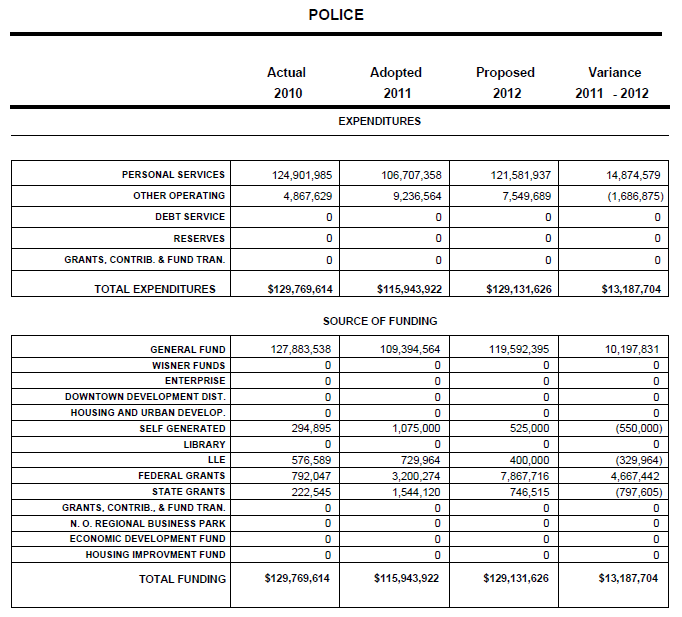 Police              18
2012 Goals
Goal 1:  	Feeling Safe in Neighborhoods and Crime Fighting
	Goal 2:  	Community Policing
 	Goal 3:  	Maintain high standards through proactive 			approach by Public Integrity Bureau
 	Goal 4:  	Highway Safety Initiatives
Police               19
2012 Key Performance Indicators
* Reflects diversion of Public Integrity Bureau personnel resources  to high profile Federal prosecutions involving Danziger and Glover cases.
Police                20
2012 - Actions to Meet KPIs and Goals
Feeling Safe in Neighborhoods and Crime Fighting
Action 1.  New Orleans residents feeling safe in their neighborhood is the highest priority of the NOPD. Maintaining this level, or higher, of safety requires a daily focus on crime fighting, community policing, Quality of Life enforcement and developing a high performing organization. Effective recruiting, training, disciplining and deployment of officers and staff are the principal means of responding to crime, particularly violent crime. The Department will continue to be a flexible, responsive and an innovative policing agency designed to reduce crime, maintain response time to emergency calls at current levels, enforce Quality of Life standards and enhance public perception of the Police Department.  Enforcement stops, directed patrols of District Task Forces and Narcotics Units, deployment of Mission 1 personnel, collaboration on a daily basis with local, state and federal law enforcement officials, etc. are a few examples of the Department’s commitment to advancing public safety in New Orleans. The two weekly Comstat meetings and the use of state-of-the-art software such as Omega Crime View, Corona Geo-Balance and Patrol Optimizer, Lexipol Policy/Training delivery system and the Laboratory information Management Systems (all purchased and installed in 2011 and first quarter 2012) will advance the capacity of NOPD management to realign the department as changing crime patterns appear.  The NOPD will continue to work aggressively with the Saving Our Sons campaign and its holistic approach to strategically attacking the root causes of murder in our community with innovative programs such as “Operation Cease Fire” and “The Milwaukee Homicide Review Commission,” through our collaboration with the Criminal Justice Commissioner’s Office and programs.
Police               21
2012 - Actions to Meet KPIs and Goals Cont.
In furtherance of this goal and to further offset call response demand to allow for more direct focus of patrol resources on emergency calls and violent crime, the Department will explore strategies in 2012 to reduce call demand work load with alternative response strategies such as: verified alarm response; eliminating non-injury accident response; and, on-line citizen police report capacity so that patrol staff can be relieved of these demands and reassigned to more proactive patrol and investigative duties throughout the Department.  
   Community Policing
   Action 2.  The Community Coordinating Sergeant program, established in August 2010, is responsible for initiating and increasing neighborhood, community and business watch groups to advance the NOPD’s relationship in the community, crime prevention techniques and implementing Community Policing strategies. CoCo Sergeants supervise and coordinate the duties of District Quality of Life officers, follow up on contacts generated by the Crime Prevention Division, and provide support to District Commanders to foster relationships with neighborhood, community, and business groups throughout their district. This relationship building effort is the cornerstone of implementing Community Policing.  At its most basic, Community Policing is the collaborative problem identification and problem solving strategies of police and the community coupled with prioritized selection of responses, analysis of those responses, and introduction of new responses as needed, all of which is tied to neighborhood or business communities.  Our Community Policing efforts are being significantly advanced by the CAO’s decision in 2011 to create a linkage between NOPD CoCo Sergeants and offices within the City of New Orleans to provide for more seamless collaboration and coordination of city wide response(s) to problems identified by CoCo Sergeants.
Police               22
2012 - Actions to Meet KPIs and Goals Cont.
CoCo Sergeants lead community meetings that share crime prevention techniques, Quality of Life information and enforcement, Crime Prevention Through Environmental Design strategies, community policing techniques as well as inform the priority setting of delivering police service as requested by neighborhood, community and business groups with District Commanders. Methods such as these have been shown to increase transparency, trust between the Department and the community, satisfaction, cooperation and information sharing with the Department.  Greater information sharing between the community and the Department in the form of reporting crimes and other information to help solve crimes is critical to the success of the agency in reducing crime and disorder.

   Maintain high standards through proactive approach by Public Integrity
Action 3.  The Public Integrity Bureau through proactive measures such as Integrity Checks will assist with ensuring that training, policy and the disciplinary process is functioning properly and will bring more officers into compliance with the rules and regulations of the Department. This use of Integrity Checks will increase the public confidence in the Department and the disciplinary system. The PIB is currently on pace to complete 170 Integrity checks for 2011, which is below our target of 240 for 2011. (Note: there were no integrity checks for Jan-Aug 2010, and 40 checks between Jun-Dec 2010.) However, taking into account monitoring and administrative investigations that were an outgrowth of the two (2) Federal criminal trials this year the goal of two hundred and forty (240) Integrity Checks was unattainable. Unexpected demand upon the PIB, and the inability to increase staffing due to department wide staff reduction issues, can have an effect on reducing the ability to meet this goal from time to time.  However, the Department will again in 2012 target 240 Integrity Checks.
Police              23
2012 - Actions to Meet KPIs and Goals Cont.
Highway Safety Initiatives
Action 4.  The department will again set an increase in the goal for DWI arrest.  For 2012 the target will be a 10% increase over 2011.  For 2011, year to date, the NOPD has increased DWI arrest by 30% over 2010; the total DWI arrest for 2010 was 11% above 2009.  The aggressive enforcement of DWI advances personal and roadway safety further enhancing the quality of life for the citizens of New Orleans.
   
	Together, these four Key Performance Indicators serve to advance the entire NOPD in service to this community.
Police             24
2012 – A Year to Realign Service
On Line Police Reports can be submitted by citizens directly to the NOPD. Over 150 police agencies in America, sized larger and smaller than the NOPD, utilize this service to give citizens direct ability to report minor crimes without the need of a police response. It estimated that this may save an additional 2-3% of the average work load per week of the NOPD, allowing the NOPD to reassign that time and resource to high crime areas and community policing.

 	Based upon the analysis of three years of calls for service data, staffing and staff availability data, in total over 30 million individual data points analyzed, utilizing the Corona Solutions Geo-Balance and Patrol Optimizer software purchased in mid 2011, the NOPD will adjust the Police District Boundaries on January 1, 2012.  This analysis has provided for an equitable distribution of resources given our geographic realities and current building locations.  We will go from a very unequal distribution of work today in our District boundaries, to a balanced and optimized assignment of officers to patrol shifts providing for our community a certainty that no matter where you live, the NOPD’s deployment of officers is equitable, rationale and based on robust scientific analysis for the first time in the history of the NOPD.  
    
        As part of our District realignment we are going to initiate another dramatic and never before implemented alignment of command responsibility by dividing each District into two "patrol sectors" each led by a Police Lieutenant who will report to the District Commander. Our intention is to create a tightly focused and geographically smaller allocation of police command responsibility and service to our neighborhoods. This reorganization will be the third major realignment of the NOPD since May 2010.
Police              25
TODAY AND THE FUTURE
2011 has been a year of rebuilding the critical infrastructure of the NOPD – a task that we have been very successful in.
    It is only 18 months ago we came together and inherited what was described in March of 2011 as one of the most dysfunctional police departments in American history…this assessment was accurate and we continue to find significant areas of needed improvement.
     In my experience, and in yours, we know that complete restoration will take time, patience and the unwavering focus of us all.
    2011 was a year marked by tremendous pain to our community and department as we witnessed the convictions, time and again of those who tarnished this community and department.
    2011 was a year marked by continuing examples of those we do not want in our service and our resolute commitment to rid the hard working officers of those who do not deserve to be among our service.
    2011 is a year where we see more people believing in calling and reporting crime – this is a critical first and most important step in having timely and accurate information to fight crime, disorder and enhance the quality of life of our people.
     2011 is a year where we once again see a loss so significant that it must be our first call.  Young men, no matter what the reason, are dying at the hands of one another, and almost always they no one another… we must redouble our efforts to reverse this reality.
Police             26
TODAY AND THE FUTURE
2012 is a year in which we can employ 1,353 police officers.  Full year funding provides the flexibility we need to fight crime, build community policing and plan for future hires.
    In today’s times and economic reality, we are grateful that we are not considering reducing the size of the NOPD.  In fact, at the end of this year, nationwide 12,000 police officers will have been laid off, and 30,000 vacant police officer position will go unfilled.  Our budget bucks that trend!
    We had to make tough choices in this budget, and while we could not fund Police Officer II, III and IV promotions, we commit to creating new training and eligibility registers in 2012 for future use, to replace the existing registers that have a total of 11 officer’s names on the three registers.
   2012 is a year in which we will begin hiring new officers, 30 will start our first Academy class in January 2012. They will receive our new training, and they will become part of this great community and department.
    We will monitor our budget appropriations carefully and believe it highly likely that we will start a second Academy Training Class of 30 candidates before the end of 2012.
The NOPD is working closely with city officials to prepare our department and city for several major events that require our best effort.  BCS Championship, Final Four, Battle of 1812 and so many other signature events dot the horizon for 2012…the NOPD will be ready to serve.
    2012 will be another year of continually analyzing our tactics, strategies, alliances with community and criminal justice partners to advance safety and professional service to our City.
    2012 will be a year where all the work we have done to so far will produce we believe greater satisfaction with our officers and reduced crime rates in our community.
Police             27